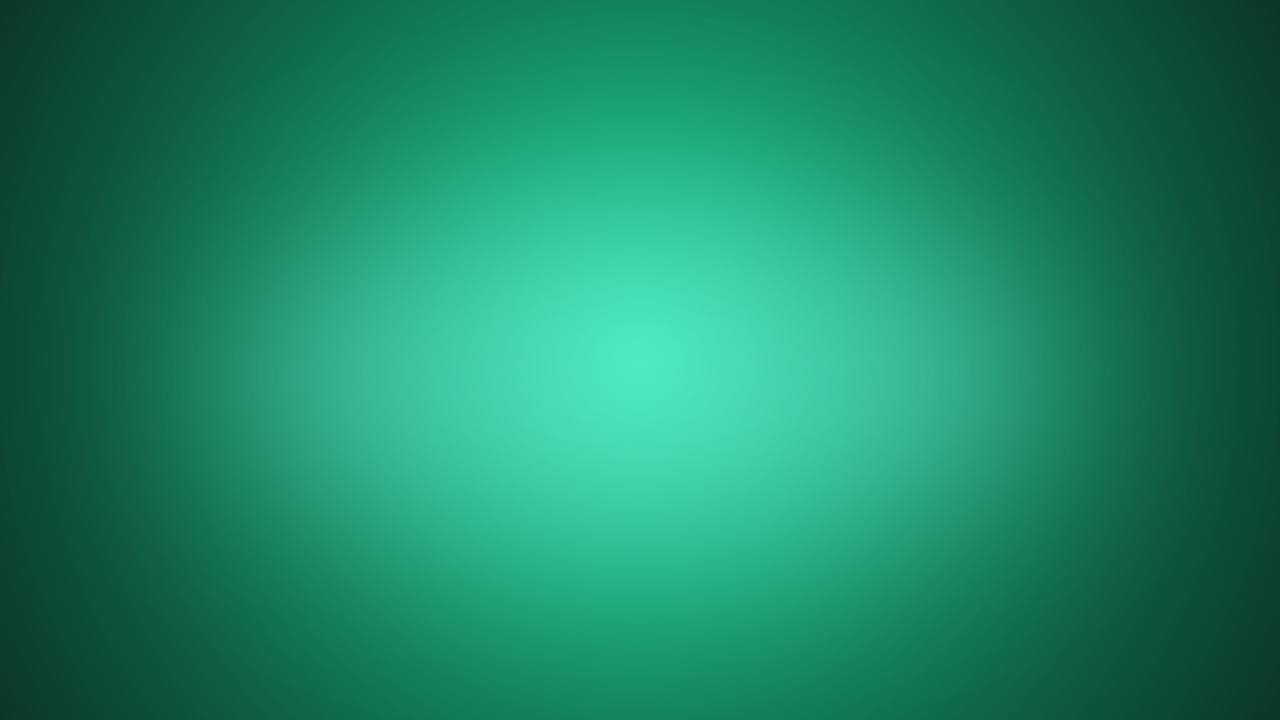 Зеленая революция
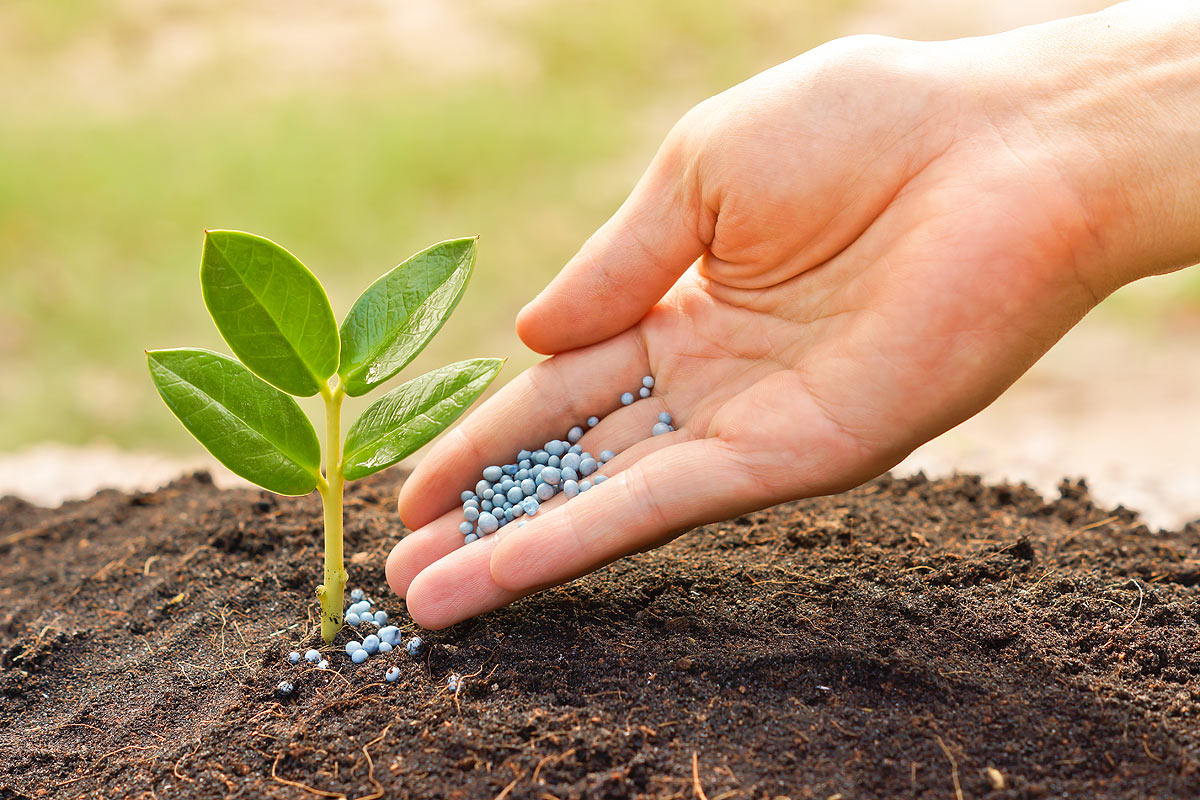 Подготовила:  Дюкарева  Ефросиния 
Класс: 9 «А»
МОУСОШ №51
2017г.
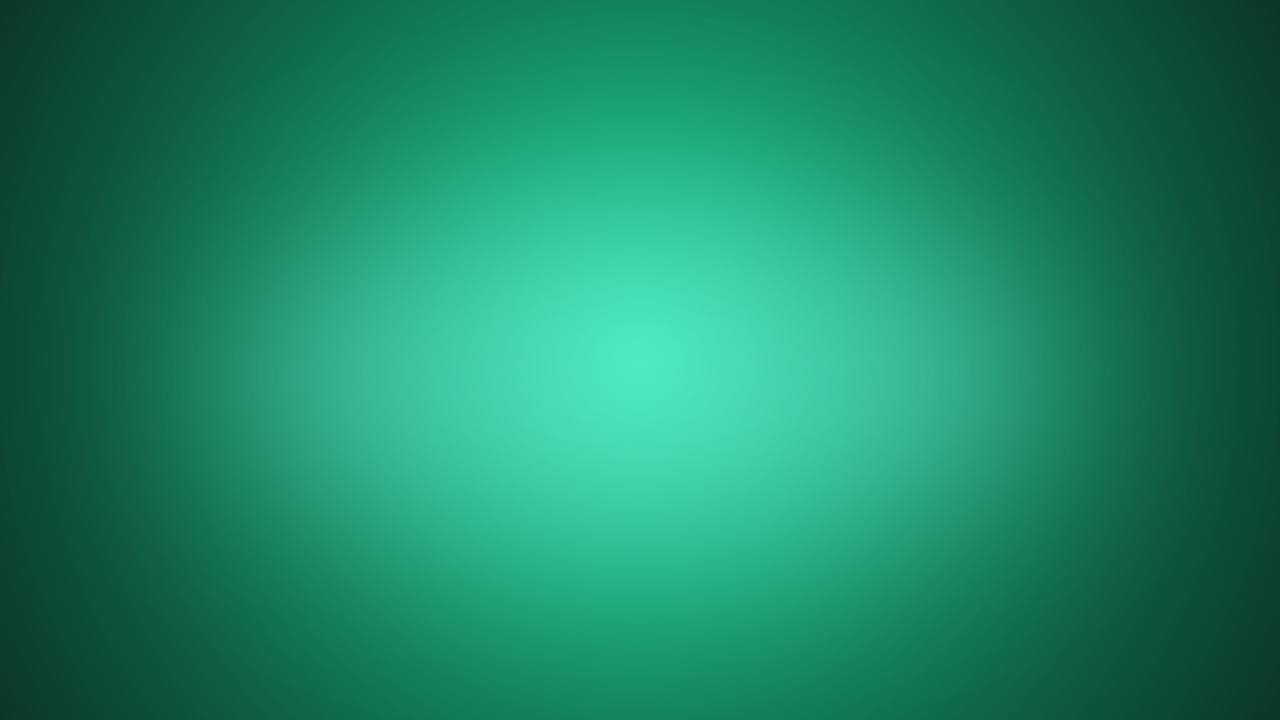 Зеленая революция
- это преобразование сельского хозяйства на основе современной техники.
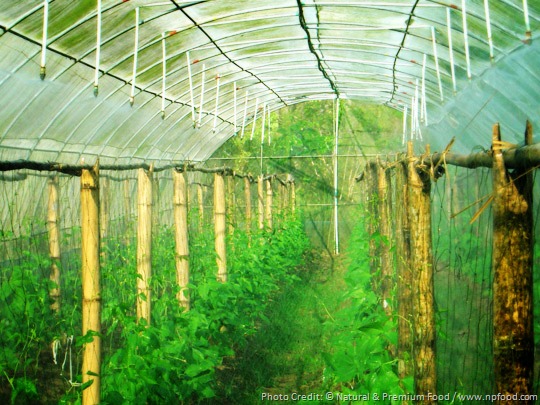 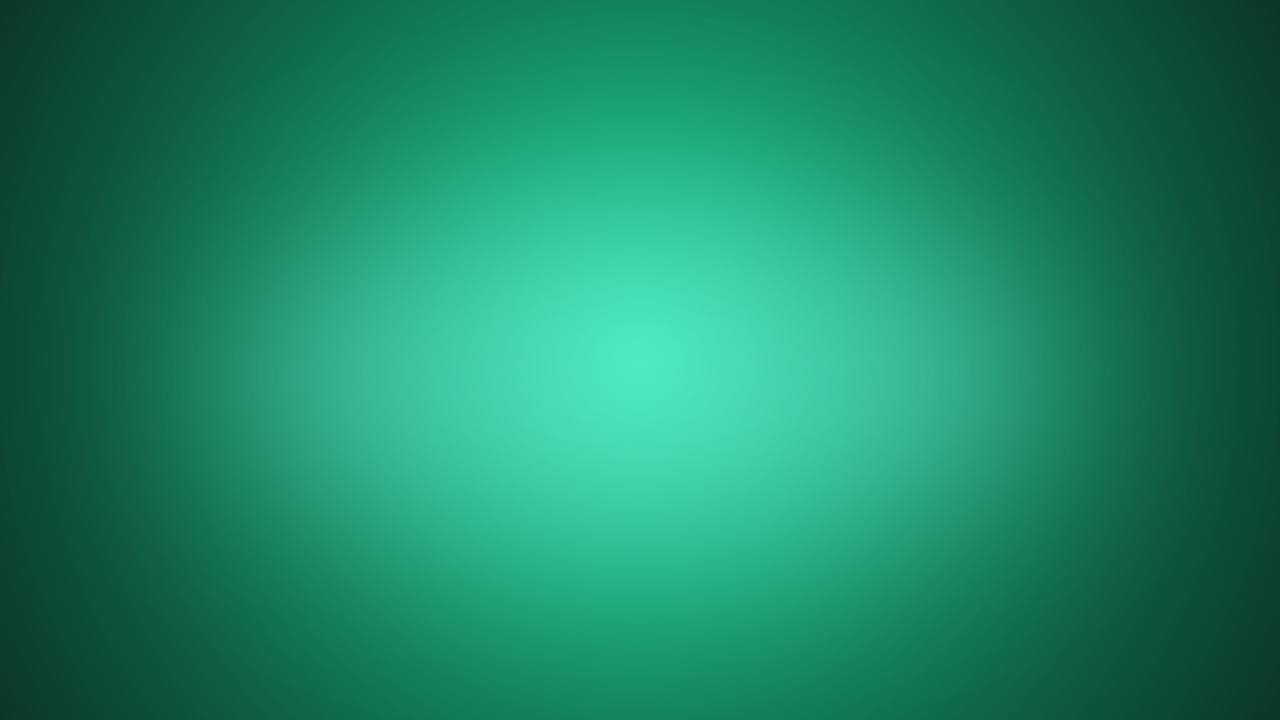 Происхождение
Директор АМР США Вильям Гауд 1968 г.
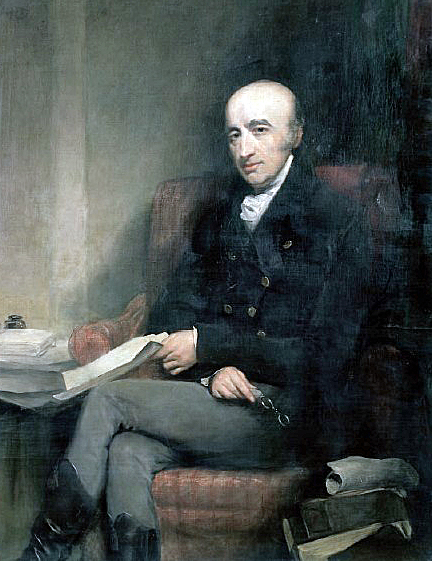 «Зеленая революция»
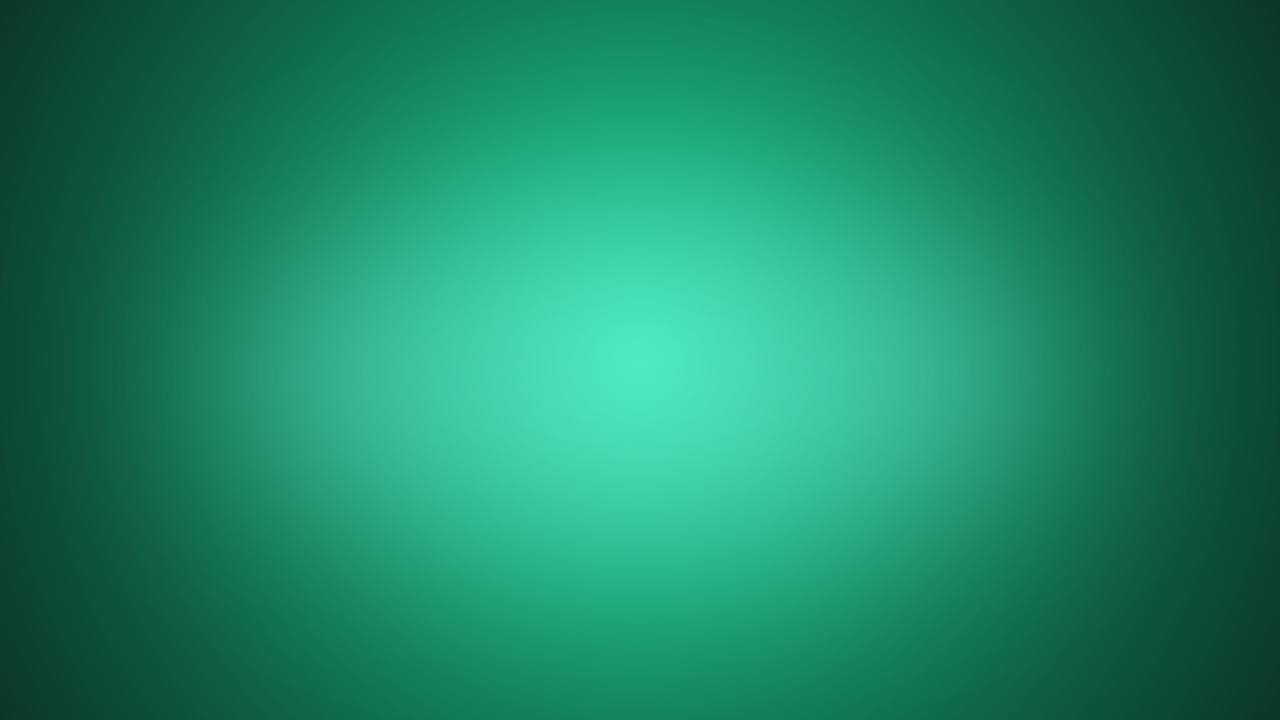 Начало Зелёной революции было положено в Мексике в 1943 году.
Норман Борлоуг
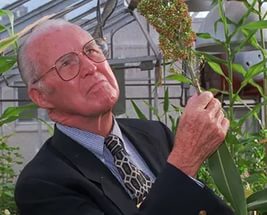 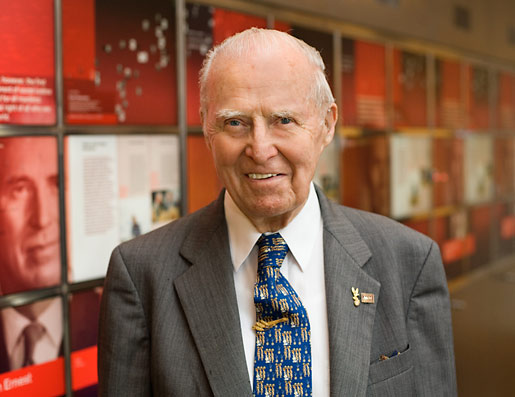 В 1970 году Борлоуг получил Нобелевскую премию мира.
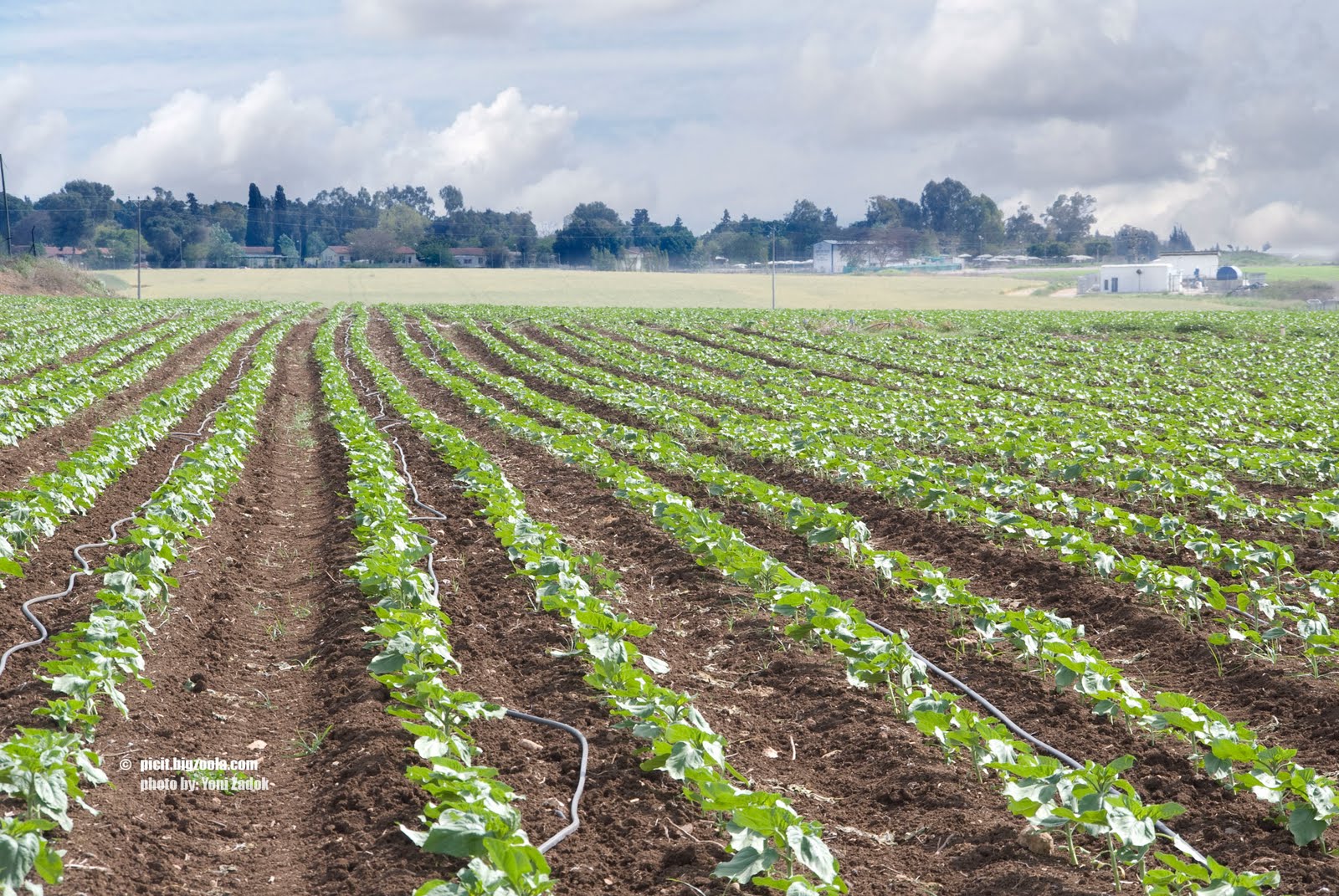 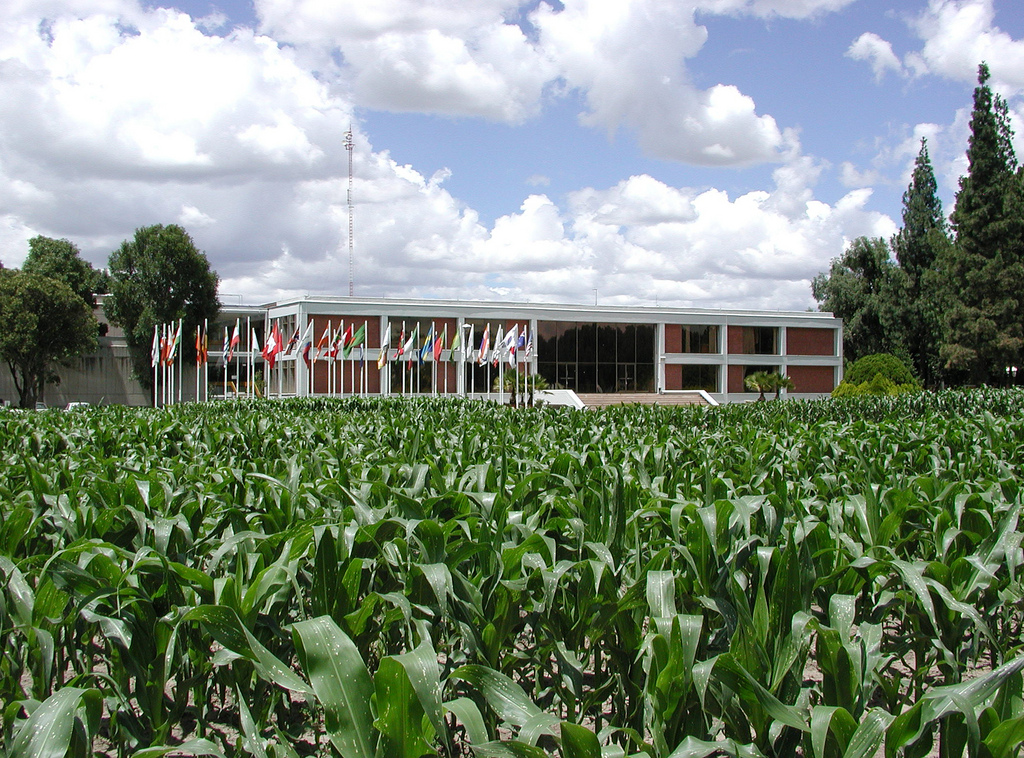 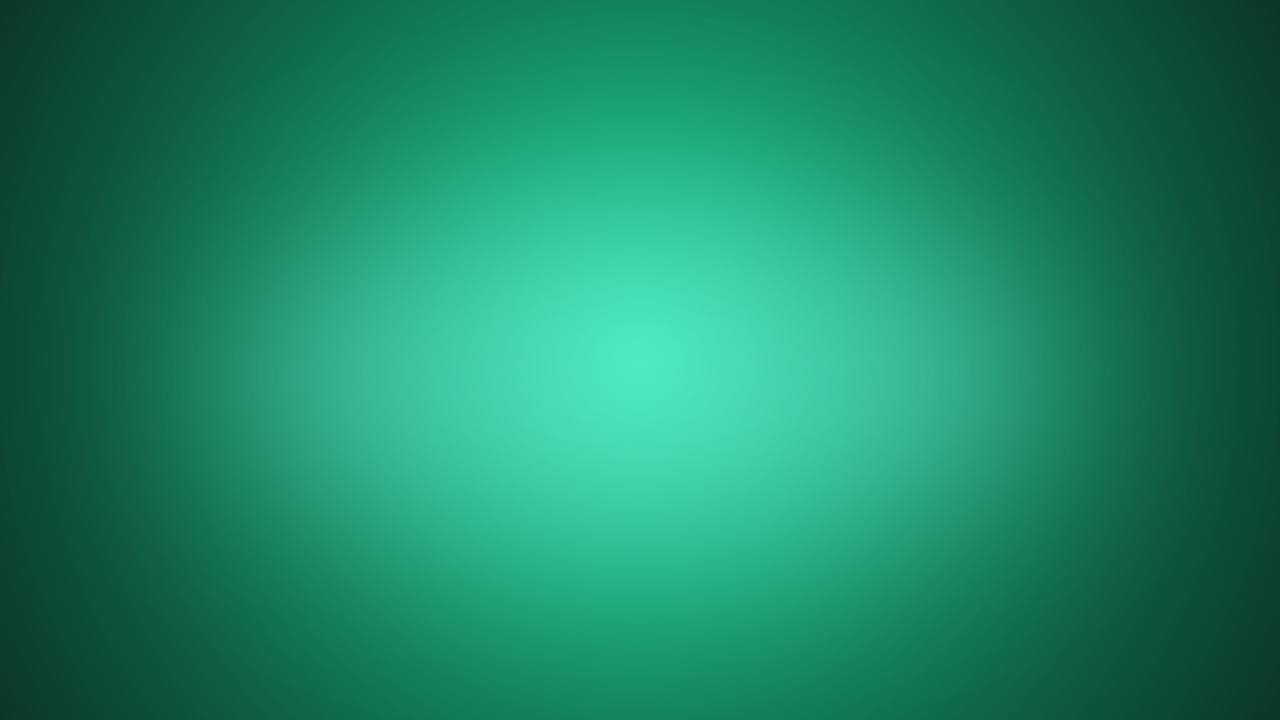 Зелёная революция позволила не только прокормить увеличивающееся население Земли, но и улучшить его качество жизни.
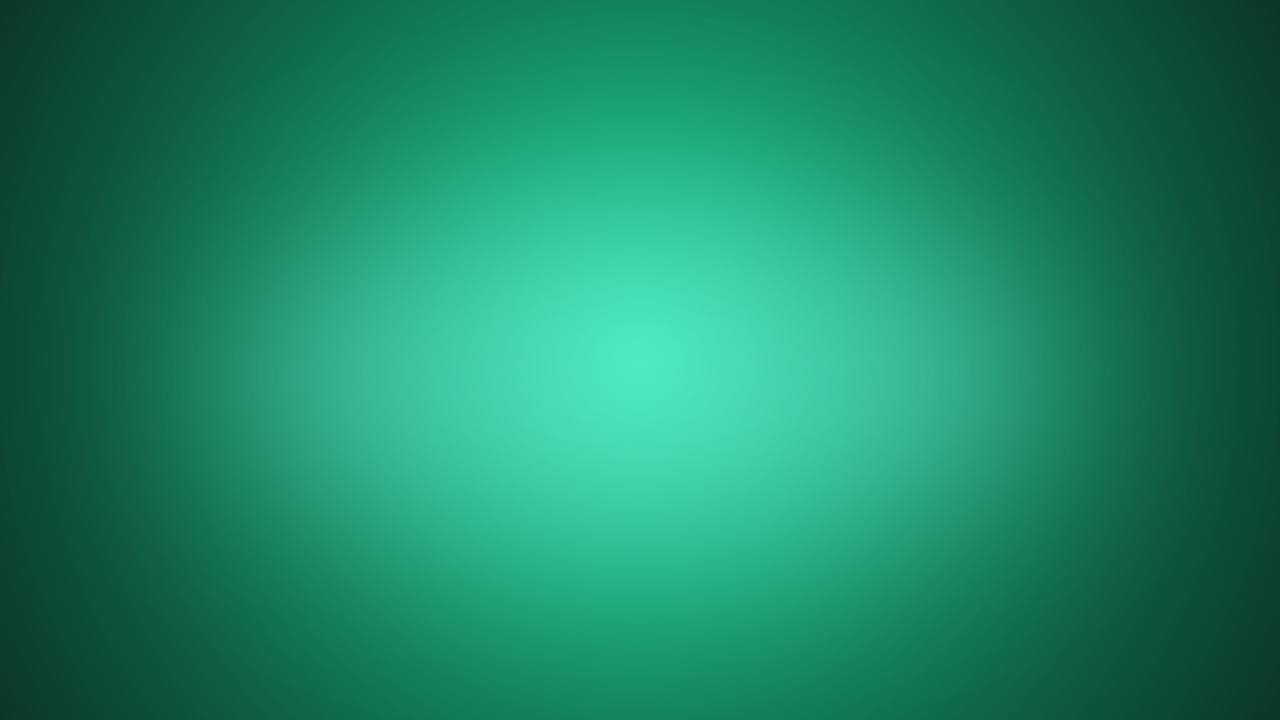 В то же время из-за широкого распространения минеральных удобрений и пестицидов возникли проблемы экологического характера.
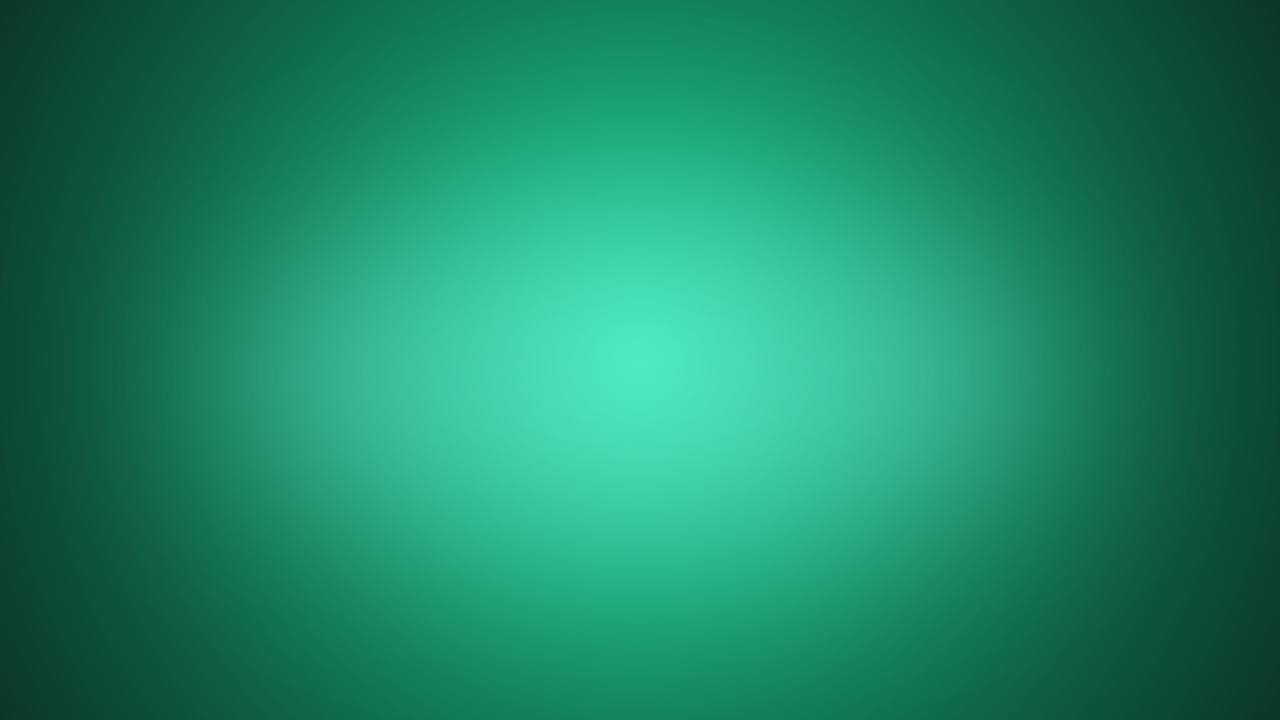 Результатом стала чудовищная технологическая колонизация
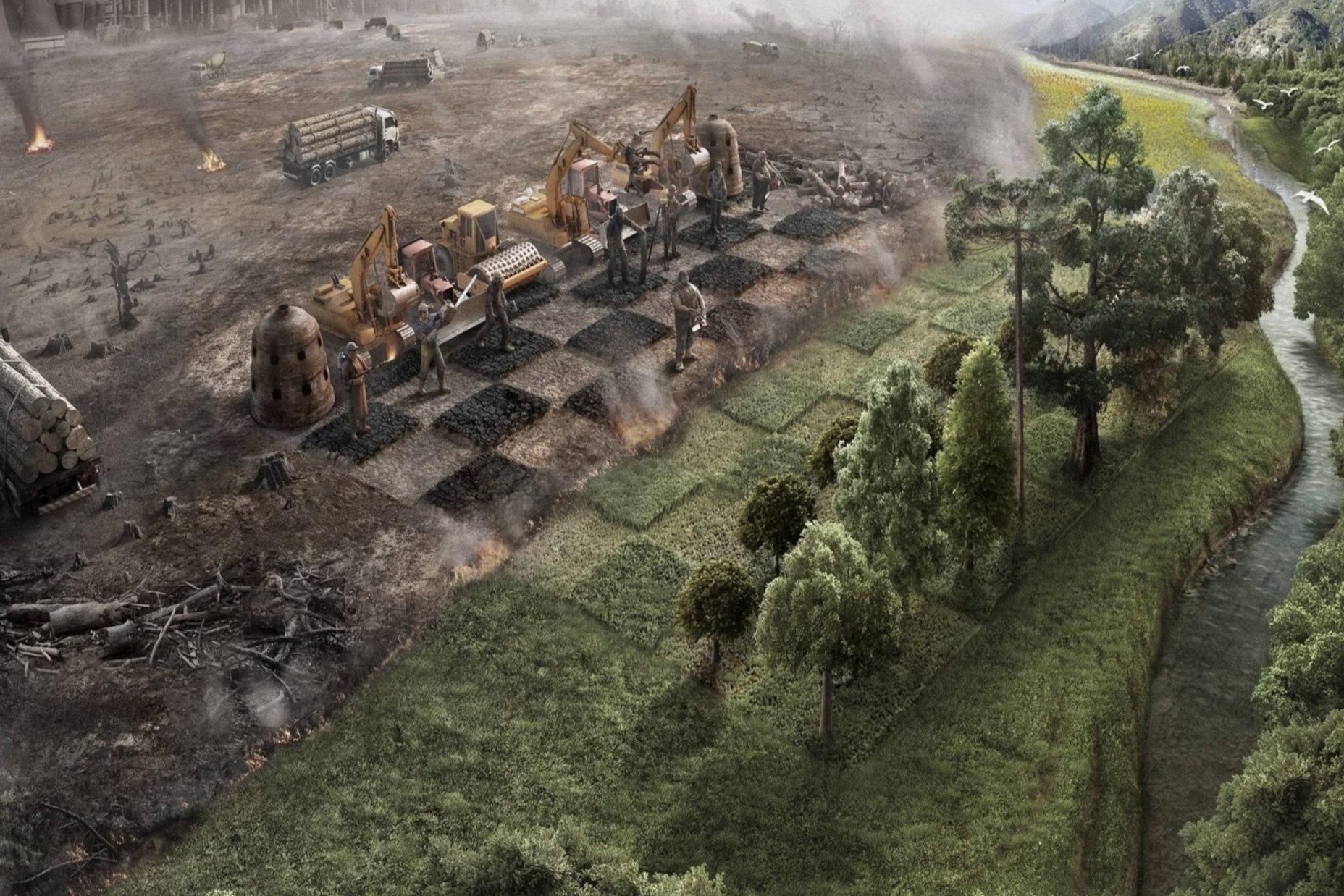